BASIN ÖZGÜRLÜĞÜ
Basın özgürlüğüyle ilgili 4., 5. ve 6. hafta slaytları aşağıdaki metin temel alınarak hazırlanmıştır. Metin dersin temel kaynakları arasında yer almaktadır. 
Köker ve Karaaslan Şanlı, «BASIN ÖZGÜRLÜĞÜ», İletişim Sosyoloji içinde, Anadolu Üniversitesi Yayınları, 2017.
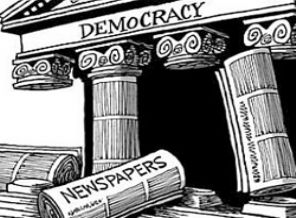 Basın özgürlüğü mücadelesi, modern demokrasilerin yerleşmesini mümkün kılmıştır.
Basın özgürlüğü mücadelesi hem din, inanç ve vicdan özgürlüğü mücadelesi hem de düşünce özgürlüğü mücadelesi ile iç içe geçmiştir.
Basın Özgürlüğünün Tarihsel Gelişimi ve Felsefi Temelleri
Kamuyu ilgilendiren ya da ilgilendirmesi gereken tüm olaylar hakkında objektif ve gerçekleri yansıtacak biçimde kamuoyunu aydınlatmak,
 çeşitli sorunlar karşısında kamuoyunu düşünmeye çağıracak tarzda tartışmalar açmak, 
toplumsal ve siyasal oluşumlar üzerinde doğru ve gerçeğe uygun bilgilerle siyasal iktidarları denetlemek, eleştirmek ve uyarmak,
 yaşanılan toplumun ve tüm insanlığın sorunları konusunda halkı bilgilendirmek, demokratik toplumlarda basının kamusal görevleri arasındadır
Basın özgürlüğü sadece basının özgürlüğü müdür?
Devlet sansüründen kurtulma ve «basın özgürlüğü» ile ilgili modern idealler nasıl ortaya çıktı?
Avrupa’da basın özgürlüğü mücadelesi, ilk olarak İngiltere’de XVII. yüzyılda başlamış, asıl gücünü XVIII. yüzyılda kazanmış, hızla Amerika’ya yayılmış ve Kıta Avrupa’sını etkilemiştir (Keane, 1993: 27). Bu yüzyıllar aynı zamanda liberalizmin düşünsel temellerinin atıldığı ve ilk uygulama alanı bulduğu bir dönem olduğundan, basın özgürlüğü taleplerine ilişkin ilk modern metinler liberal düşüncenin ana kaynaklarını oluşturacak düşünürlerce yazılmıştır.
Teolojik yaklaşım 
Basının davranışlarının bireyin haklarına uygun olması fikri
Faydacılık kuramı
Hakikate yurttaşlar arasında kısıtlamasız tartışma yoluyla ulaşılacağı düşüncesi
Basın özgürlüğü felsefesi
Liberalizm akımının basın özgürlüğü alanındaki ilk önemli temsilcisi John Milton’un basın özgürlüğü tarihi açısından bir klasik sayılan Areopagitica: John Milton’dan İngiltere Parlamentosu’na Sansürsüz Basım Hakkında Söylev başlıklı yazısı, XVII. yüzyılın ortalarında 1644’te sansür yasasının geçerli olduğu bir dönemde kaleme alınmıştır.
TEOlojik yaklaşım ve JOHN MİLTON’UN İDDİALARI
John Milton’un adını mitolojiden, Atina’nın Ares tepesinde kurulan ve Orestes’in annesini öldürme suçunu affeden mahkemeden alan kitabı Areopagitica’da bir toplumu oluşturan kişilerin düşündüklerini dile getirme, yazma ve bunları diğerlerine iletme hakkının gerekçelendirilmesindeki öncü görüşleri açık bir biçimde dile getirmektedir.
Teolojik yaklaşım devlet sansürünü Tanrı’nın insanlara ihsan eylediği akıl adına eleştiriyordu. Milton’un Areopagitica’sında (1644) en açık savunusu bulmuştu. 
Milton kitapların ruhsata ve sansüre bağlı olmasını buyuran bir hükümet kararına karşı, Tanrı aşkı ile «özgür ve bilgili ruhun» serpilip gelişmesi için özgür basına arka çıktı. 
Milton’a göre basın üzerine konan genel sınırlamalar etkisiz ve yararsızdır. Bunları «çiftlik kapısını kapayarak kargaların icabına bakacağına uman babayiğite» benzetmişti.
Basına konan sansür bireylerin düşünme özgürlüğünü, basiretli davranma yeteneğini, Hristiyan'ca yaşam sürme seçeneğini kısıtladığı için de iğrençti. Milton’a göre «matbaanın anahtarı cennetten inmedir».
Milton yazısında basın özgürlüğünün toplum açısından yararlarını altı noktada toplamıştır: 
Kötü ve yanlış fikirlerin yok edilebilmesinin en güvenceli yolu olan basın özgürlüğü, gerçeklerin serbest olarak yayılımına olanak sağlar.
Bize yeni ve garip gelmeleri nedeniyle iyi fikirleri de kötü olarak mahkûm etmemiz tehlikesi her zaman vardır; basın özgürlüğü bunun önüne geçer.
Kötülük kaynakları çoktur ve bunların çoğuna insanların ulaşabilmesinin önüne basılmış eserlerin sansür edilmesi ile geçilemez.
İnsanların pek çoğu sansür görevini yapabilecek yetenekte değildir; bu yetenekte olan insanların ise, pek azı böyle bir görevi kabul eder.
Eserlerin ancak pek azı bütün kısımları itibariyle kötüdür; böyle olunca sansürlenen bir eserde az sayıdaki kötü kısımlar için okuyucu eserin kapsadığı bütün iyi kısımlardan mahkûm edilir. 
Bir kişinin okuduğu eserdeki iyi ve kötü kısımları bizzat kendisinin ayırması hayat tecrübesi bakımından en önemli yararı sağlar.
Milton, alt başlığı “İzinsiz Basım Özgürlüğü İçin Konuşma” olan yazısında, sansürün Tanrıdan ödünç aldığı aklıyla seçim yapabilme yeteneğinde olan insanın aşağılanması anlamına geldiğini şiirsel bir biçimde ifade etmiştir:
«Devlet sansürü, Tanrı’nın insanlara ihsan ettiği aklı reddediyordu. Bir çeşit cinayetti bu: Bir insanı öldüren, Tanrı’nın imgesinde yaratılmış akıllı bir yaratığı öldürür; öte yandan iyi bir kitabı yok eden, aklın kendisini ve insan aklına yansıdığı biçimiyle Tanrı’nın imgesini öldürür» (Akt. Keane, 1993: 31).
Basın özgürlüğünün doğal haklara dayanan kuramı ilk olarak Matthew Tindall’ın eserinde (1704) dile getirilmiştir. Tindall basın özgürlüğüne ilişkin dinsel gerekçeleri bir kenara itmiştir. 

«Tanrı’nın bir lütfu sonucu, insanların, altında inim inim inledikleri papaz baskısından kurtulmak için keşfedilen asil matbaacılık sanatı… bizi yeniden ruhbani köleliğe indirgemek isteyenlerin bir aracı haline gelmemeli» (1704: 288).

Tindall doğal hak ilkesini dinsel alandan siyasal alana genişletmiştir.
Basının davranışlarının bireyin haklarına uygun olması fikri
XVII. yüzyılda basın özgürlüğüne yönelik düşünceleriyle öne çıkan bir diğer önemli düşünür John Locke'tur. 1632-1704 yılları arasında yaşamış olan ve liberalizmin öncü isimlerinden biri olan John Locke, 1694’de parlamentoda basın üzerindeki devlet sansürünün neden kaldırılması gerektiğini on sekiz madde ile açıklayan bir konuşma yapmış, sansüre devam etmenin önemli ekonomik sonuçları olacağını, sansürün İngiliz basımcılarının ticaretini zedelerken, onların diğer ülke basımcıları ile rekabetini zorlaştıracağını ileri sürmüştür. Locke, ayrıca “Özel İzin Yasası”nın hantal ve gereksiz olduğunu, genel yasaların ahlaksız kişilere karşı yeterli korumayı zaten sağladığını savunmuştur
Faydacılık kuramında basın özgürlüğü baskıcı hükümetlere karşı – «yöneten küçük azınlığın davranışlarını dizginleyecek» bir denge öğesi olarak değerlendirir. 

Basın özgürlüğü en fazla sayıda insanın en fazla mutluluğunu sağlayacak yasaların yapılmasını ve uygulanmasını kolaylaştırır. Özgür basın mutluluğun müttefikidir. 

Kamuoyu üzerindeki devlet sansürü istibdata verilmiş acık bir karttır. Yönetilenlerin mutluluğunun en üst seviyeye çıkarılması ilkesine aykırıdır (Jeremy Bentham, 1820).
FAYDACILIK KURAMI
19. Yüzyılın ortalarında John Stuart Mill tarafından kaleme alınan “On Liberty” (Özgürlük Üzere) (1859) başlıklı eserin ikinci bölümünde düşünceyi açıklama ve basın özgürlüğünü haklı ve zorunlu gösteren nedenler şu şekilde açıklanmıştır:
Hakikate Yurttaşlar Arasındaki kısıtlamasız tartışma ile Ulaşılacağı düşüncesi ve John Locke…
Hükümet ya da sivil toplum tarafından yanlış olduğu iddiasıyla susturulan herhangi bir düşünce aslında doğru olabilir
Bir düşünce yanlış bile olsa, içinde birkaç dirhem hakikat de bulunabilir. 
Herhangi bir konuda egemen olan görüş, hemen hiçbir zaman hakikatin tamamı değildir. Bu nedenle tam hakikate ancak bu düşünceyi diğer düşüncelerle, zıt görüşlerle karşılaştırılarak varılabilir
XVIII. yüzyılın son çeyreğinde ve XIX. yüzyılın başında, Batı toplumlarında edebiyat ve düşünce alanında etkin bir yer edinen gazeteler ve dergiler, okuryazarlık yeteneklerine sahip, eğitim olanaklarını elde etmiş, düzenli bir geliri olan tüccarlar ve imalatçılar başta olmak üzere, hukukçular, öğretmenler, yazarlar, muhasebeciler, banka-borsa çalışanları olarak işaretlenebilecek meslek gruplarından ya da sadece politik iktidarı elinde tutan toprak soylusu sınıfın dışında kalan kesimlerden ilgi görmüş, yukarıda anılan toplum kesimlerini içine alan burjuva sınıfının çıkarlarını politik mecralarda (şehir ve ulusal parlamentolar bunların başında gelmektedir) savunan birer araç niteliği kazanmıştır.
18. Yüzyıl ….
Bu yüzyılda aynı zamanda siyasal gazeteciliğin ve taraflı yayıncılığın ilk örnekleri oluşturulmuştur. Bu yayınlarda eğitim ve toprak reformu gibi günün politik gündeminin tartışmalı temel konularında biriken taraflı görüşler ve bu görüşlere yönelik eleştiriler dile getirilmiştir. Gazetelerin ilk sayfaları ulusal politik gündeme ayrılmaya başlandığı gibi, üst başlıklar da metinlerden ayrılmıştır. Yargı ve eleştiri yeteneğinin gelişmesi sonucunu doğuran bu yenilikler aracılığıyla, farklı kamular politik görüşlerini ifade etme olanağı bulmuştur. 
Kamu çıkarı, kamusal fayda, kamuoyu gibi kavramlar yerleşiklik kazanmaya başlamıştır.
Yurttaş topluluğunun siyasal katılımının sağlanmasında gazete ve dergiler önemli işlev yüklenmiş, basının yurttaşların yönetimlerden hesap sormasına aracılık etme konumu pekiştirilmiştir. XIX. yüzyılda halkın çıkarını gözetme işlevi aracılığıyla kendi meşruluk zeminini yaratan basın, liberal demokrasilerin temsili kurumları arasında sayılması gerektiğini ve “dördüncü” güç olduğunu ilan etmiş, bu durumu yasal teminat altına almak için mücadele edilmesi gerektiğini ileri sürmüştür.
Basın, XVIII. yüzyılın sonundan itibaren kendini meşrulaştırma düzeneklerini, özgür bilgi akışının sağlanması, kamu yararının sağlanması ya da kamu yararının “bekçisi” olmak üzerine kurmuştur. Basının yeni misyonu çıkarılan gazetelerin adlarına yansımış “Göz”, “Gözcü”, “Nöbetçi”, “Şahit” gibi gazeteler yayın hayatında yerlerini almıştır.
Sanayi devrimi yüzyılı olarak da anılan XIX. yüzyılda küçük ve orta ölçekli işletmelere dayalı üretim tarzı, büyük işletmelere ve fabrikasyon sistemine yönelmiş,  sermaye yoğunlaşması ve tekelleşme esas hale gelmiştir. 
Üretim tarzındaki dönüşümler basın sektörünü de kapsamıştır. Kâğıt üretiminde fabrikasyon sistemine geçilmesiyle birlikte ağaç hamurunun kullanılmaya başlanılması, daha yoğun bir sermaye birikiminin pazarda gerekliliğini şart koşmuştur. 
Kimyasal ürün yardımıyla üretilen kâğıdın maliyeti düşmüş, daha çok sayıda üretilmesi, basılması ve yayılması mümkün olmuştur. Basın faaliyetlerinde zorunlu hale gelen makineleşmenin yaygınlaşması, büyük sermaye gerektirdiğinden aynı süreçte sektörde tekelleşmeler de başlamıştır. 
Yüzyılın ortalarına kadar ağır vergiler ödeyen basın gerek İngiltere’de gerekse ABD’de vergilerin azaltılması talebi başta olmak üzere her türlü yönetim engelinin kaldırılması doğrultusunda mücadele vermiştir
19. yüzyıl
Yüzyılın ortalarından itibaren bu mücadeleye yeni toplumsal kesimlerin katıldığı görülmektedir. Özellikle yönetim tarafından yayınları sansüre uğrayan işçi sınıfı yayıncılığı basın özgürlüğü mücadelesinin taraflarından biri olmuştur ki yüzyılın sonunda bu durum daha da belirgin hale gelmeye başlamıştır. Ayrıca kadınlara oy hakkı talebiyle harekete geçen feminist hareket de bu mücadelenin bir diğer ortağı olmuştur.
Yönetici sınıfları ve yönetim örgütlerinin zaaflarını ortaya koyarak onları sıkıştırmaya yaramış,
Devletin ifade özgürlüğüne getirdiği kısıtlamaların görünür hale gelmesine aracılık etmiş, 
Medeni haklar ve siyasal demokrasi mücadelesine hız kazandırmış,
Keane’nin aktarımına göre XIX yüzyılda basın özgürlüğü mücadelesinin kazanımları şunlar olmuştur:
Anayasa reformu, temsili kurumlara duyulan ihtiyaç, kadınların, siyahların ve göçmenlerin baskı altında tutulması gibi önemli konularda bilgi edinmesine yaramış,
 İşçi sınıfına mensup yurttaşların okur yazarlık düzeylerin yükselmesini olanak sağlamış ve başka türlü edinebilmelerine olanak bulunmayan yayınları sağlayan kolektif okuma gruplarının oluşmasını teşvik etmiş,
Özgür basın ütopyası, alt sınıflardan çeşitli insan katmanlarının harekete geçmesine yardımcı olduğu gibi oy hakkına sahip olmadıkları halde toplumsal ve siyasal olaylarla ilgilenen insan sayısının artmasına da yardımcı olmuştur (Keane, 1993: 43)
E.P. Thompson’ın İngiliz İşçi Sınıfının Oluşumu (2004) başlıklı kitabında belirttiği gibi, 1816 gibi erken bir tarihte İngiltere’de, radikal gazete ve süreli yayınları satın almak amacıyla dokumacılar tarafından ayda bir penilik bir kulüp kurulmuştur. Kulüpler ve çeşitli siyasi birlikler yoksul işçiler için kimi yerlerde  “Okuma Dernekleri”, kimi yerlerde ise kalıcı haber-odaları ya da okuma-odaları kurmuşlardır. Sabahın 8’inden akşamın 10’a kadar açık olan bu odalarda her akşam Londra gazeteleri hazır bulunanlara “okunmuş”tur (855).
XIX. yüzyıl sonu, basın özgürlüğü mücadelesinde elde edilen kazanımların yanı sıra, kurumsallaşan basına yönelik eleştirilerin de yoğunlaştığı bir döneme işaret etmektedir.
Peterson bu eleştirileri yedi maddede özetlemiştir, bunlar: 
1) Basının iktidarını kendi amaçları için kullandığı, medya patronlarının özellikle politik ve ekonomik konularda kendi görüşlerini yaydıkları;
 2) Basının büyük şirketlerin hizmetinde olduğu ve reklam sektörünün editöryel bağımsızlığa yer vermeyecek şekilde denetimi elinde tuttuğu;
 3) Basının sosyal değişime direndiği; 
4) Sansasyonel haberlerin ve eğlencenin yayın içeriklerinde daha çok yer edindiği; 
5) Basının kamu ahlakını tehlikeye attığı; 
6) İnsanların özel hayatlarına saldırdığı 
 7) Belirli bir sosyo-ekonomik sınıfın kontrolünde olduğu, yönündeki eleştirilerdir (1963:78).
XX. yüzyılda gazetelerin aşırı ticarileşmesi ve eleştirel niteliklerinin yok olması, basının “dördüncü güç” niteliğini kaybederek iktidar bloğu içerisinde yer alması, basın patronlarının yayınları kendi çıkarları doğrultusunda yönlendirmesi gibi eleştiriler yoğunluğunu ve şiddetini arttırmıştır.
XX. Yüzyıl
Bu eleştiriler, I. Dünya Savaşı sonrasında birçok modern devlette savaş nedeniyle basına getirilen sansürün kaldırılmasının ardından, öğretmen dernekleri, kilise kuruluşları, iyi ahlak anlayışının yerleştirilmesini amaçlayan dernekler tarafından dile getirilmiş, çoğulcu toplum anlayışını zedelemeyecek şekilde devletin, basını kanun dâhilinde sınırlaması talep edilmiştir (Köker, 2007: 141).
Bu talepler karşılığını bulmuş; basının devlet müdahalesine karşı ilk defa yasayla korunduğu Amerikan Anayasası’nın “Kongre basın ve konuşma özgürlüğünü sınırlayıcı yasa yapamaz” ilkesini getiren 1791 tarihli ilk değişiklik maddesine rağmen; 1918’de muzır/kışkırtıcı yayınlarla ilgili bir yasa Amerika Birleşik Devletleri’nde onaylanmış; özellikle II. Dünya Savaşından sonra batılı demokratik ülkelerin çoğunda basının kişilerin temel haklarına saldıracak şekilde kötüye kullanımını önlemeye ve basın sektöründeki tekelleşmeyi düzenlemeye yönelik yasal düzenlemeler yapılmıştır (Curran and Seaton, 1991: 70-83).